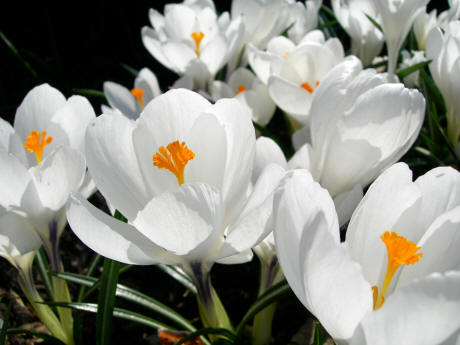 ГОКУ АО «Общеобразовательная школа при УИН»
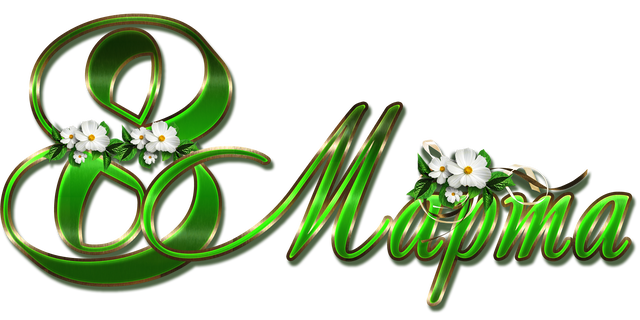 Презентацию подготовила учитель физики Г.Ф. Полещук
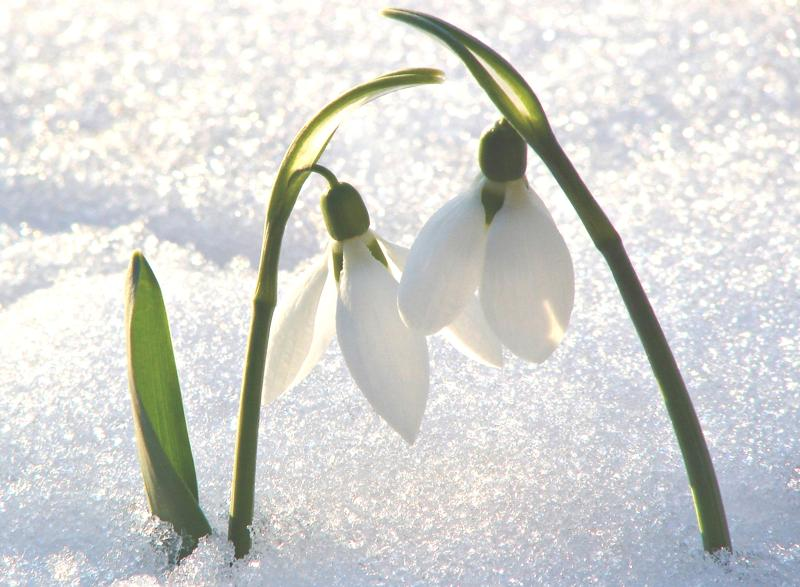 Я верю, что все женщины прекрасны
И добротой своею, и умом,
Ещё весельем, если в доме праздник,
И верностью, когда разлука в нём.
Не их наряды и не профиль римский,
Нас покоряет женская душа
И молодость её, и материнство,
И седина, когда пора пришла.
                                                                                           А. Дементьев
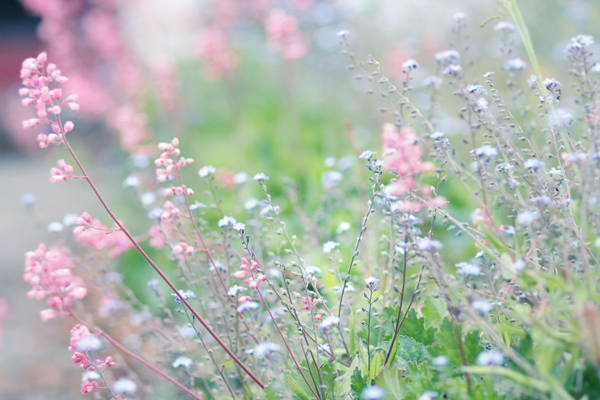 Уважаемые женщины!С праздником светлым,С праздником ясным,С праздником нежным,Чудесным, прекрасным,С праздником  ласки, любви и внимания!С праздником  женского очарования!!!
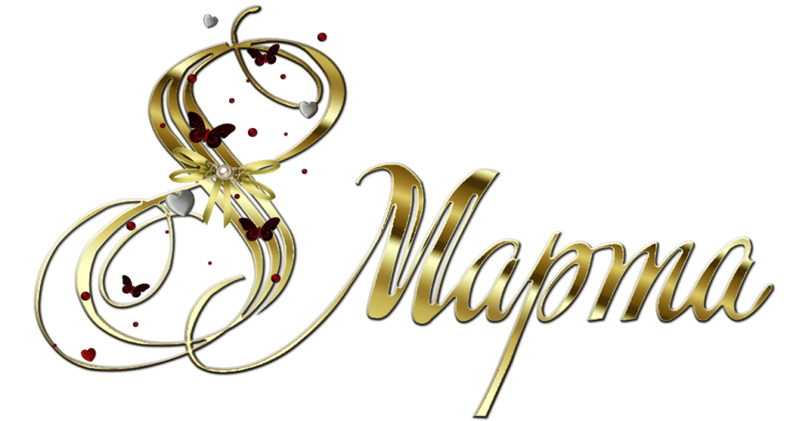 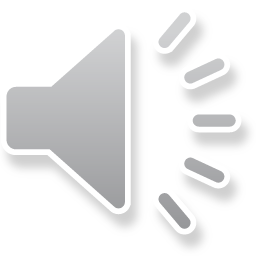 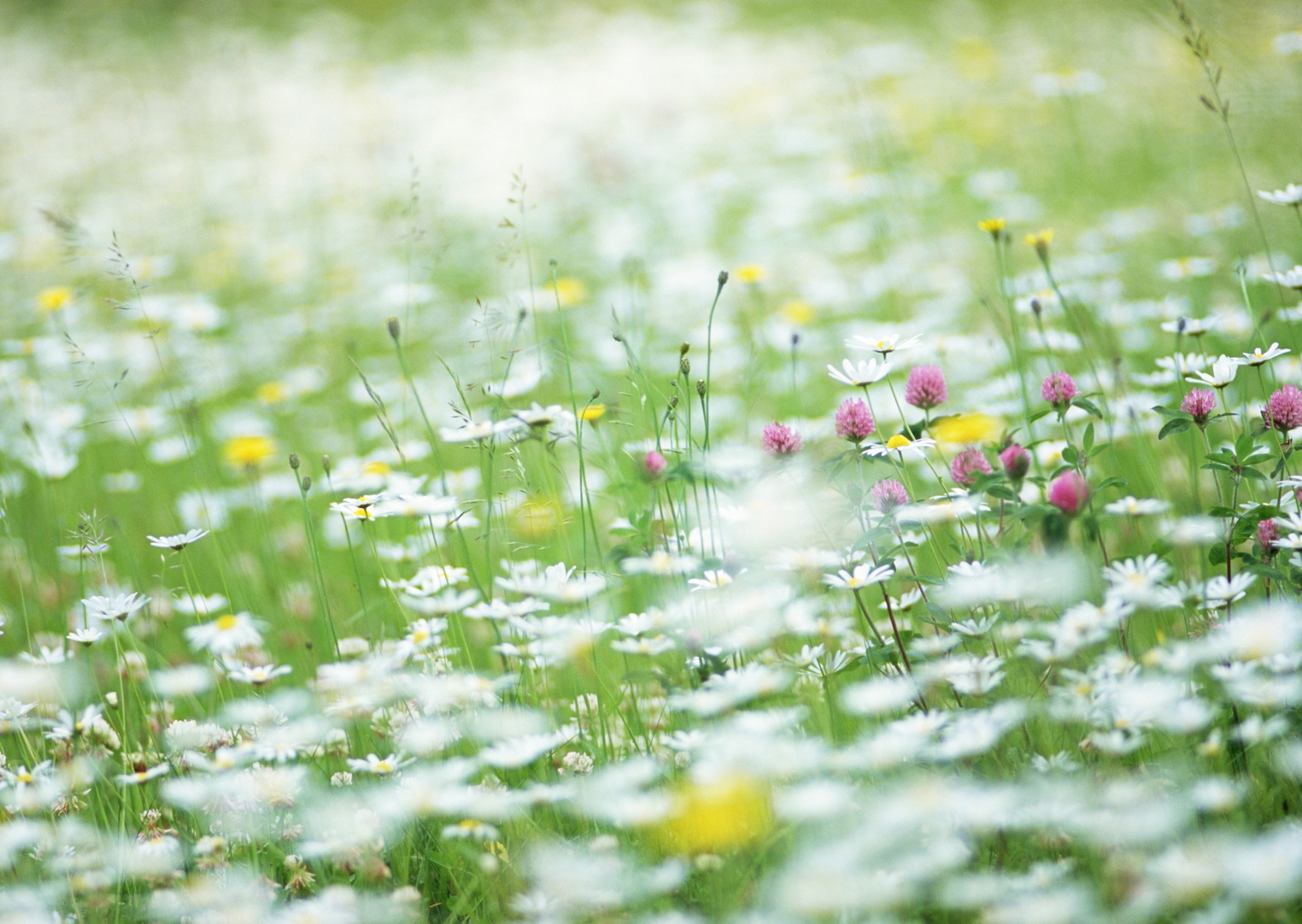 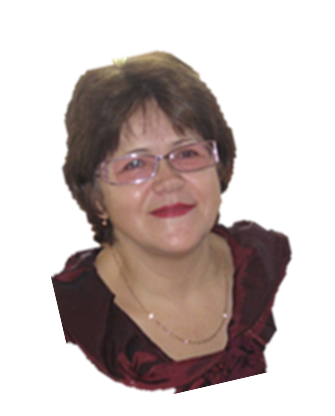 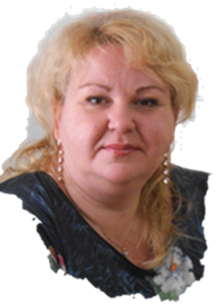 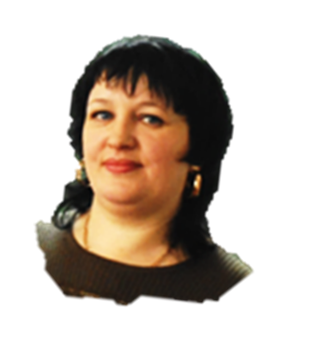 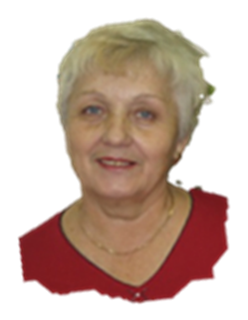 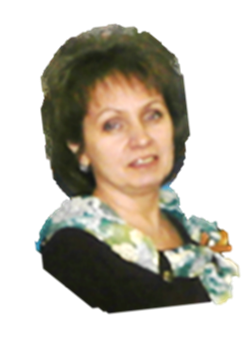 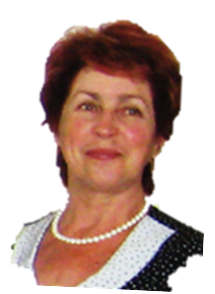 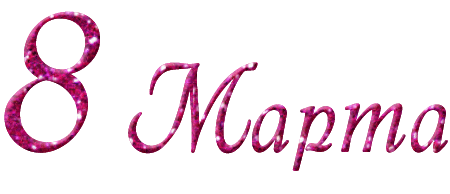 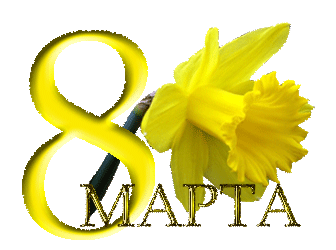 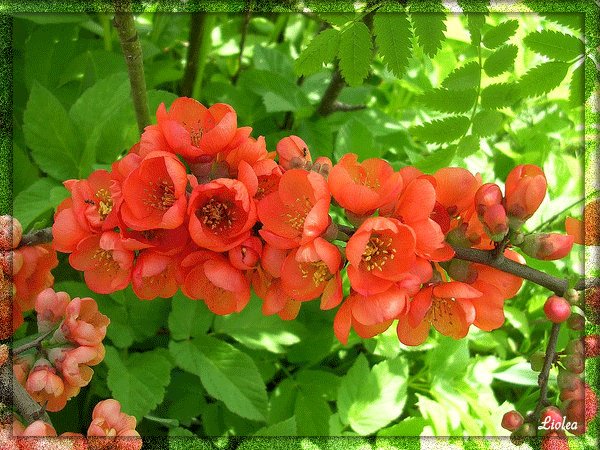 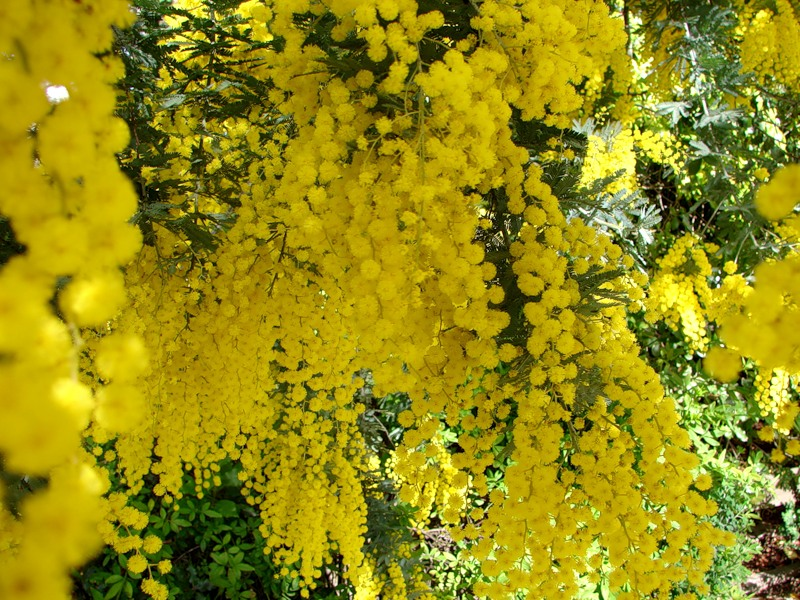 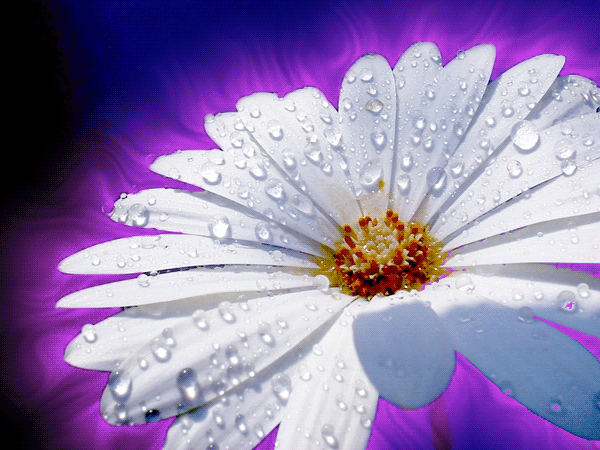 Желаю счастья и любви.
Они дороже всех подарков.
И пусть все сбудутся мечты
В прекрасный день – 8 Марта!
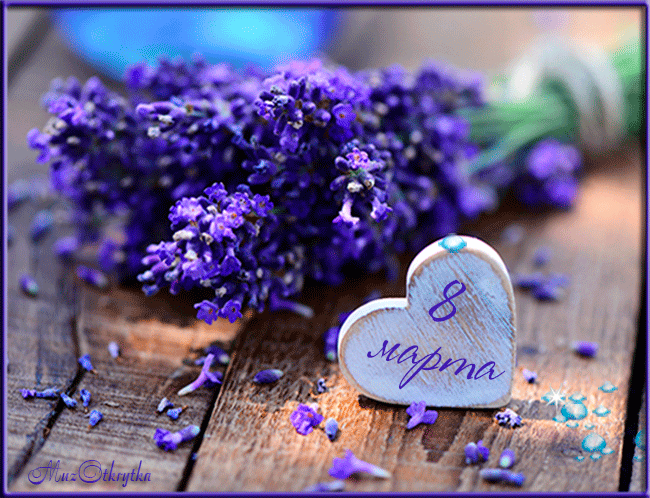 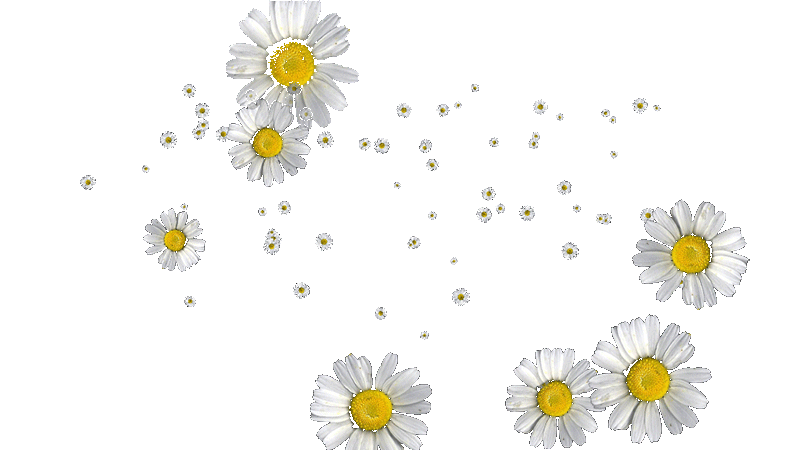 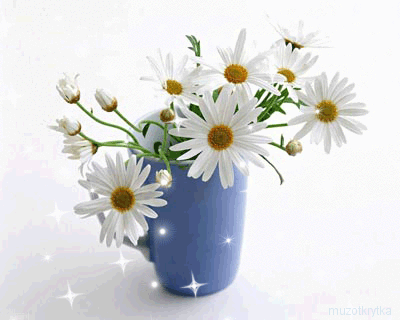 Примите наши поздравленья
В международный женский день!
Пусть будет ваше настроение
Всегда цветущим, как сирень,
Пусть будет жизнь прекрасна ваша,
И дети счастливы всегда, 
Пусть дом ваш будет полной чашей!
Удачи, счастья и добра!
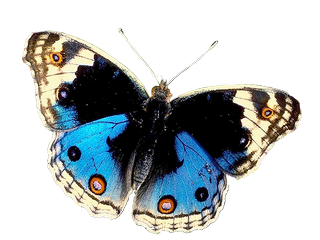 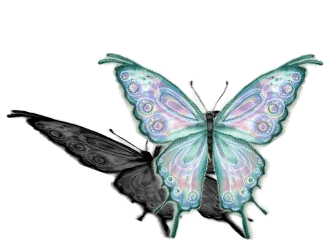 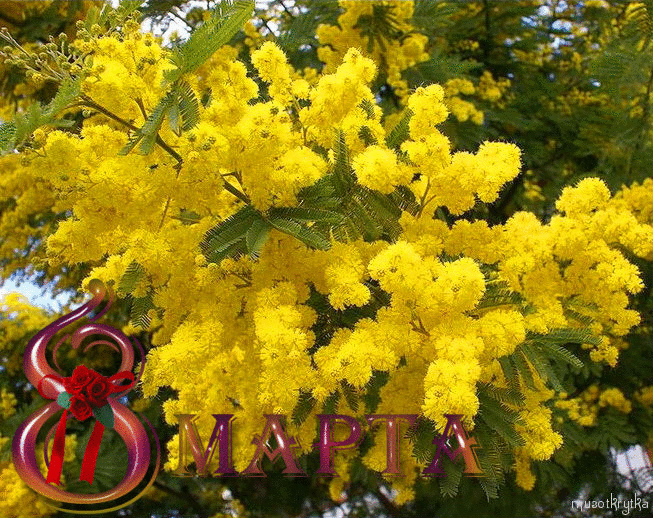 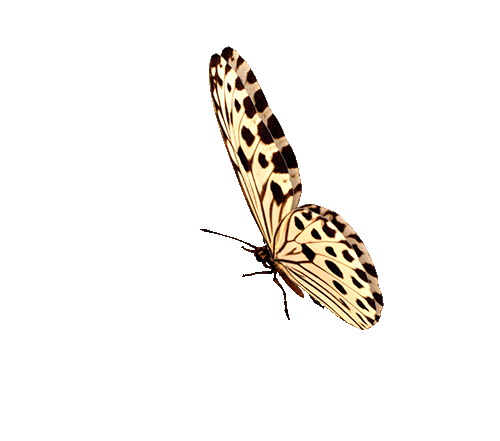 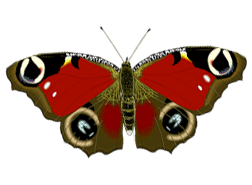 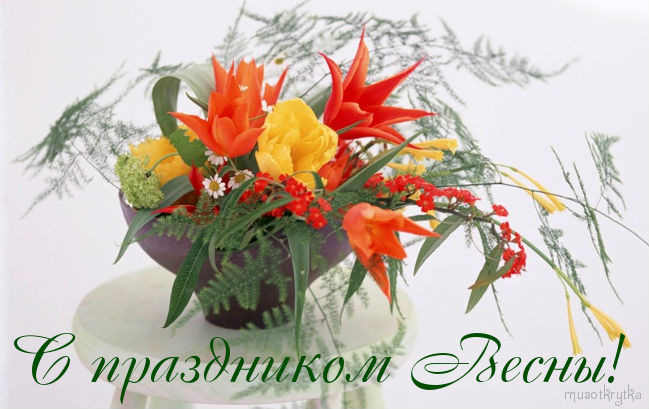 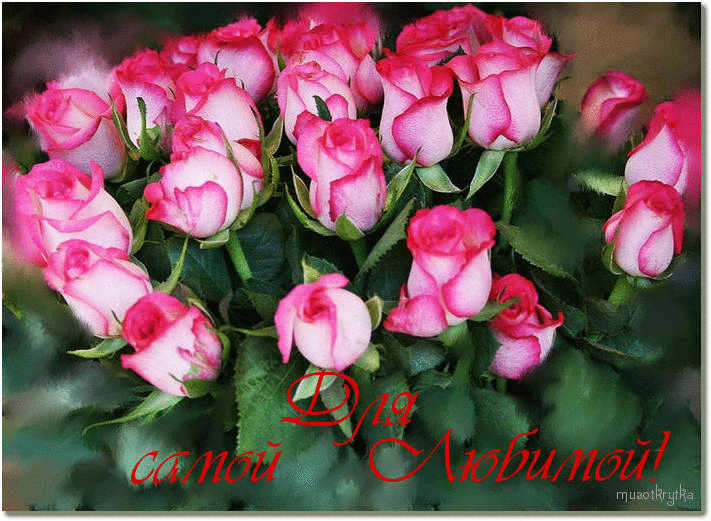 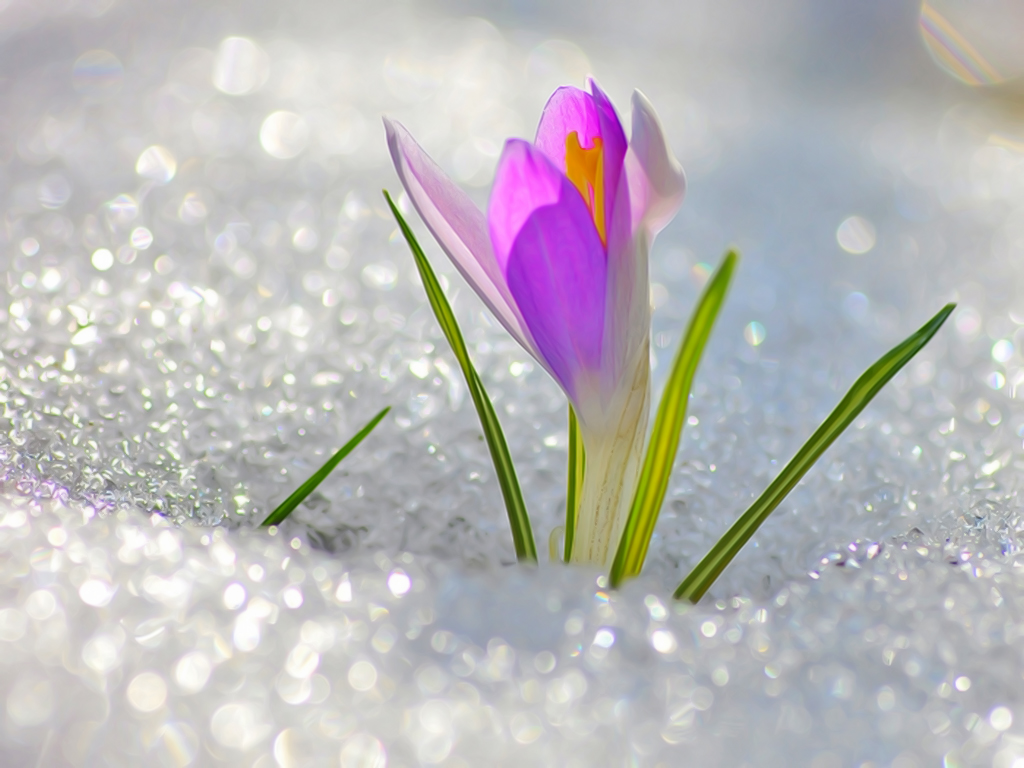 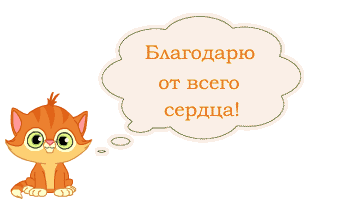 В презентации  использованы ресурсы интернета: 
Использованы ресурсы интернета:
http://muzotkrytka.narod.ru/8marta/cards/3.gif
http://muzotkrytka.narod.ru/8marta/cards/7.jpg
http://muzotkrytka.narod.ru/8marta/cards/8.jpg
http://muzotkrytka.narod.ru/8marta/cards/6.jpg
http://muzotkrytka.narod.ru/8marta/cards/5.gif
http://muzotkrytka.narod.ru/8marta/cards/4.gif
http://muzotkrytka.narod.ru/animashki/bukety/6.gif
http://muzotkrytka.narod.ru/animashki/bukety/25.gif
http://muzotkrytka.narod.ru/animashki/bukety/29.gif
http://muzotkrytka.narod.ru/animashki/bukety/32.gif
http://muzotkrytka.narod.ru/animashki/bukety/28.gif